Social Influence
AP Psych Unit 10
Vocab Quiz
HW: Study for Vocab quiz! It will be Wednesday April 3rd. 
Unit exam the 16th

Quack, Quack like a duck
Objectives:
Apply attribution theory to explain motives (e.g. fundamental attribution error, self-serving bias).
Describe the structure and function of different kinds of group behavior (e.g. deindividuation, group polarization).
Explain how individuals respond to expectations of others, including groupthink, conformity, and obedience to authority.
Discuss attitudes and how they change (central route to persuasion).
Predict the impact of the presence of others on individual behavior (e.g. bystander effect, social facilitation).
Describe processes that contribute to differential treatment of group members (e.g. in-group, out-group dynamics, ethnocentrism, prejudice).
Articulate the impact of social and cultural categories (e.g. gender, race, ethnicity) on self-concept and relations with others.
Anticipate the impact of behavior on a self-fulfilling prophecy.
Describe the variables that contribute to altruism, aggression, and attraction.
Discuss attitude formation and change, including persuasion strategies and cognitive dissonance.
Identify important figures in social psychology (e.g. Solomon Asch, Leon Festinger, Stanley Milgram, Philip Zimbardo)
DO NOW
Practice quiz:
http://www.sparknotes.com/psychology/psych101/socialpsychology/quiz.html
Three Primary Areas
Social Thinking
Attribution, Attitudes, and Actions

Social Influence
Conformity & Obedience
Group Behavior

Social Relations
Prejudice & Discrimination
Aggression
Attraction
Altruism, Conflict & Peacemaking
[Speaker Notes: Social Thinking involves thinking about others, especially when they engage in doing things that are unexpected.

Social influence is the study of attitudes, beliefs, decisions and actions and the way they are molded by social influence.  Greatest contribution of social psychology.

Social psych teaches us how we relate to one another through prejudice, aggression, and conflict to attraction and altruism (unselfish concern for welfare of others) & peacemaking.]
Attribution Theory
How we explain the causes of behavior (both our own & others)
Fritz Heider
Harold Kelley
Dispositional attribution
Behavior is result of person’s stable, enduring traits.

Situational attribution
Behavior is result of situation.
[Speaker Notes: Fritz Heider (1958) suggested that we have a tendency to give causal explanations for someone’s behavior, often by crediting either the situation or the person’s disposition.

Dispositional attribution – attribute behavior to person’s stable, enduring traits. Individual, or dispositional, attributions explain an outcome by looking within an individual.

External (situational) attributions explain an outcome by looking outside individual (fate, luck, chance)

A teacher may wonder whether a child’s hostility reflects an aggressive personality (dispositional attribution) or is a reaction to stress or abuse (a situational attribution).

How we explain someone’s behavior affects how we react to it!
EX: Reckless driver passes us on road
Situational attribution – maybe driver is ill – tolerant reaction (caution)
Dispositional attribution – crazy driver, drunk! – unfavorable reaction (anger, honk horn, speed up, flip bird)

Is someone being genuinely nice to us or do they need something from us?  Was shooting malicious or in self-defense?  Will candidate keep campaign promises or forget them once elected?  Is sharp remark from parent or partner a bad day or a mean disposition?

Harold Kelley’s theory says we make attributions based on three things;1 – consistency – how person acts in same situation over time
2 – distinctiveness – how similar this situation is to others we’ve seen person in
3 – consensus – how others in same situation have responded
IE – attribution – internal (dispositional attribution), external (situational attribution)]
Social Influence
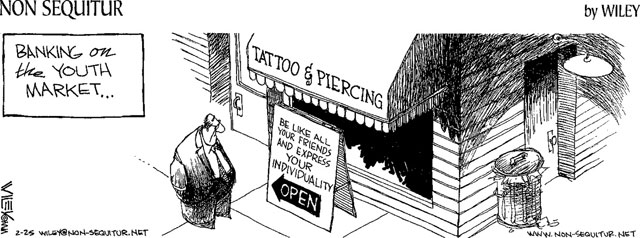 [Speaker Notes: The greatest contribution of social psychology is its study of how social influence molds our attitudes, beliefs, decisions, and actions.  We know there is enormous power in social influence – can be seen in our conformity, our obedience to authority, and in group behavior.]
Conformity
Adjusting one’s behavior or thinking to coincide with a group standard.

Chameleon Effect – mimicry of behavior
https://www.youtube.com/watch?v=o8BkzvP19v4
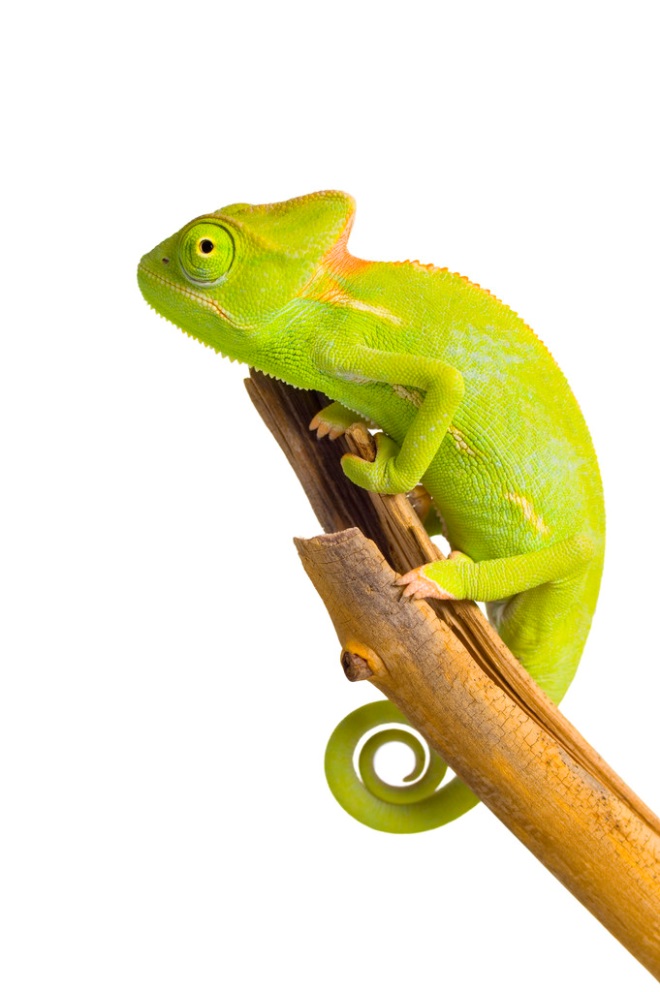 [Speaker Notes: Behavior is contagious, modeled by one followed by another.  We follow behavior of others to conform. 
Conformity is the tendency for people to adopt behavior, attitudes, and beliefs of other members of a group. 

Animals do it (fish swim in schools, birds fly in flocks) and humans do it – go with group, think what it thinks, do what it does.    Chartrand and Bargh (1999) captured the mimicry of behavior, which they call the chameleon effect.  Ran an experiment where they had people working alongside confederates in a room, if confederate rubbed their face, participant rubbed face, if confederate shook foot, participant shook foot.

Can sometimes lead to tragedy – after Columbine, threats of copycat violence.  Mass shootings and suicides often increase after highly publicized events.  People act in clusters.]
Conformity
Solomon Asch
Click ↓ for Experimental Video
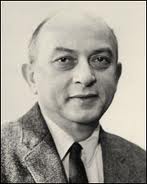 [Speaker Notes: Conformity can be in response to real or imagined group pressure.  
Solomon  Asch (1955) conducted series of experiments to study the factors associated with conformity to group pressure.

Asch began his experiments by inviting seven to nine male students into a college classroom.  One of these students was a “naïve” subject who was unaware of the experiment’s true purpose.   All others were “instructed students” who had previously met with Asch and had carefully rehearsed their roles.  

By prearranged agreement, the instructed students took their seats, always leaving a seat near the end for the naïve subject.  By placing his subjects in order, Asch insured the naïve subject would receive the full impact of the majority trend before uttering his judgment.  

When the subjects were in their seats, Asch showed them a series of cards.  A standard line was always clearly displayed on the left.  Three companion lines, numbered 1, 2, and 3 were always on the right.  Asch asked each subject to pick the companion line that matched the standard line.

Unknown to the naïve subject, on 12 of the 18 trials the instructed subjects deliberately gave the wrong answer.  Thus, on 12 trials the naïve subject was confronted with a contradiction between what he clearly saw and what a unanimous majority reported.

Asch found that 76% of the naïve subjects agreed with the incorrect majority opinion at least once, while 5% conformed every time.  All together, the naïve subjects followed the majority by giving the wrong answer on 37% of the critical trials

Asch picture links to Zimbardo video link http://youtu.be/NyDDyT1lDhA (6 minutes)
Line picture links to Asch study https://youtu.be/qA-gbpt7Ts8 (2 minutes)]
Factors that Promote Conformity
The size of the majority
The unanimity of the majority
The characteristics of the majority
The difficulty of the task
Cultural background
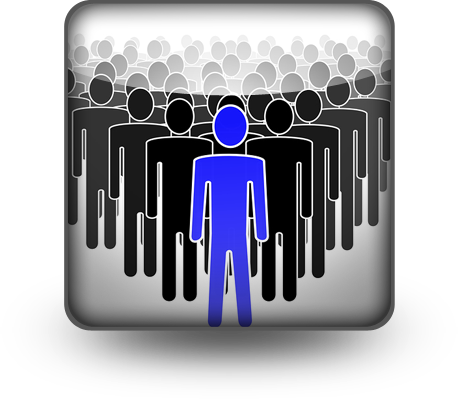 [Speaker Notes: Size – Asch varied the size of the informed majority from 1-15 people.  Found naïve subjects resisted groups of only 1 or 2 people; however conformity increased as size of informed majority increased from 3-7 ppl.

Unanimity – The unity of the majority made a striking impact on the amount of conformity.  When Asch planted a partner who disagreed with the majority, conformity by the naïve subjects dropped to 1/4th its former level.  

Characteristics – Conforming behavior was greatest among naïve subjects who were attracted to the group.  Naïve subjects who expected to have future interaction with the group and had a relatively low status in the group demonstrated the highest levels of conformity.  So, we’re more willing to conform if we admire the group’s status and attractiveness. 

Difficulty – As the difficulty of the experimental task increased, conformity increased.  Asch reported a higher level of conformity when the difference between the standard line and the companion line was smaller.   If we are made to feel incompetent or insecure, we are more likely to conform (don’t trust ourselves). 

We are more likely to conform if we come from a culture that strongly encourages respect for social standards.  Collectivist cultures value putting a group’s needs above an individual’s needs, tend to conform more.  Individualistic cultures, not so much (Survivor – put own needs ahead of needs of group, despite fact they should be working as a team).]
Reasons for Conformity
Normative Social Influence
Informative Social Influence
Conformity that occurs b/c of desire to be liked & accepted.
Conformity that occurs b/c of desire to be correct!
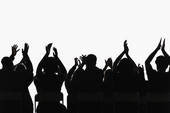 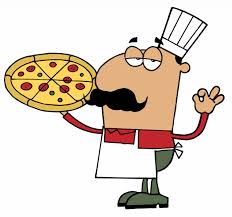 [Speaker Notes: Normative – a person may respect normative behavior because there may be a severe price to pay if not respected. The price we pay for being different can be severe (look no further than these hallways to see that in practice). We need to belong so to get along, we go along!  
Muzafer Sherif conducted series of conformity experiments to see how we reacted to rules about what behaviors are proper or not proper.  Group norms affected individual judgments.

Ex: If all your friends are wearing their hair a certain way or wearing a certain brand of clothing, you may start to do the same just to fit in.  If someone tells  a joke that you don’t think is funny, but everyone else at the table is laughing, you may begin to laugh too.

Ex: Imagine going to the play this weekend and you think it’s only so-so, but everyone around you stands for an ovation…you stand even if you don’t think it deserves praise, you don’t want to be the only one still sitting down in your seat!

Informative – At other times we conform b/c we want to be accurate.  Group may provide valuable information – They must know something I don’t know!  Although some stubborn people will never listen to others.  

Ex: On certain political issues, a person may side with someone who is well informed on the issue (an analyst) rather than with someone who is less informed about these issues (a classmate).

Go to food court – everyone is in front of one pizza place instead of  another – more likely to wait in line b/c they must have the best pizza if everyone is there!

Go to a foreign country, we don’t know how to act typically, so we rely on our observations to point us in the right direction.  When we change our behavior based on the actions (information) of the locals, we are demonstrating informative conformity.]
Obedience
Stanley Milgram
Updated video link here!
Obeying a direct request or giving in to overt social pressure.  
Click on Milgram to watch


Cults (Jonestown Kool-Aid)
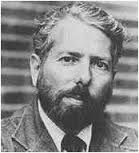 [Speaker Notes: So, at this point, we know that people will comply to social pressures.  How would they respond to outright command?  Why did you only step on the papers on your way to your desks?  Because I (an authority figure) asked you to.

Stanley Milgram designed a study that investigates the effects of authority on obedience. Began in July 1961 at Yale.  

Basic design involved 3 people; an experimenter played by a 31 yr old high school biology teacher.  Wore white lab coat to enhance status as authority figure.  A learner or victim played by affable 47 yr old Irish-American accountant.    A “teacher” or subject who responded to an ad offering volunteer $4.00 ($30 today) to participate in a 1 hour memory and learning test.  Subjects represented a wide range of educational and occupational backgrounds.

Told it was experiment on effects of punishment on learning and memory.  Confederates memorized list of word pairs and were asked to recall second word when prompted with first.  If correct, move on.  If incorrect, receive a volt that began at 15 and gradually increased in intensity.  Subjects were given 45-volt sample shock, the only real shock of the experiment.  Realistic, but bogus shock generator could supposedly deliver shock ranging from 15 volts to 450 volts (XXX).

Experimenter and confederate learner had script.  Learner’s protests to shocks were preplanned.  75 volts (grunt), 125 volts (express pain), 150 volts (ask to get out), 180 volt (I can’t stand pain), 300 (I won’t go on), 315 (violent scream & refusal to continue), after 330 not heard from again.

Experimenter had four prompts: Please continue, the experiment requires you continue, it is absolutely essential you continue, you have not choice you must go on.  If subject insisted on stopping after heard all 4 prompts, experiment ended.  Otherwise, experiment halted after subject administered max 450 volt shock – thinking they potentially killed someone.

Prior to the experiment, Milgram asked psychiatrists to predict results.  They guessed most would stop at 150 volts (4% said go as high as 300) (1 in 1000 would hit 450).  They were wrong.  65 % (26  of 40 participants) gave the 450 volt shock.

Controversial findings sparked debate about willingness of ordinary citizens to obey an authority figure who instructed them to perform actions that conflict with personal values.  In addition, Milgram’s use of deception influenced the debate about the proper code of ethics in psychological research.   

However, numerous replications by Milgram and others, including one as recently as 2009, produced almost identical results.   Show Dr. Phil link.]
Factors…
Reducing Obedience
Promoting Obedience
Role models 

Obedience was highest when
The person giving the orders was nearby and was perceived as a legitimate authority figure.
The research was supported by a prestigious institution
The victim was depersonalized or at a distance
There were no role models for defiance.
Proximity
Perception of authority
Prestige
Depersonalization
[Speaker Notes: Milgram conducted variations of his experiments on nearly 1000 subjects.  Taken together, his experiments comprise one of the largest research programs in the history of psychology.  He found…

Obedience was highest when
The person giving the orders was nearby and was perceived as a legitimate authority figure.
The research was supported by a prestigious institution
The victim was depersonalized or at a distance
There were no role models for defiance.

Certain conditions reduce the willingness of the subjects to obey the experimenter
When they set levels, 95% didn’t go past 150.
When subjects observed other subjects who refused to obey orders, 90% refused to continue.  Corroborates (supports) Asch’s findings that subjects stand by convictions when they are supported by dissenter or role model.

In both Asch’s and Milgram’s studies, participants were pressured to follow their standards and be responsive to others.  In Milgram’s study, participants were torn between hearing the victims pleas and the experimenter’s orders.

AP test expect familiarity with Milgram study of obedience to authority.  
65% administered highest shock
Psychiatrists significantly underestimated subject’s level of obedience
Least likely to deliver max levels if observed dissenters]
Influence of Groups on Behavior
Social Facilitation
Social Inhibition
When a person’s task performance improves around others

Simple
Well-learned
Ie a varsity basketball player vs a beginner JV player
When task performance declines in presence of others.

Complex
Poorly-learned
[Speaker Notes: When we talk about individual behavior in the presence of others there are several other  concepts to consider.

Social facilitation – refers to improved performance when simple or well-rehearsed tasks are performed in the presence of others.

Triplett (1898) noticed cyclists’ race times were faster when they competed against others than when they just raced against the clock.

Social Inhibition – is the tendency for an individual’s performance to decline when complex or poorly-learned tasks are performed in the presence of others.

James Michaels (1982) found that the performance of expert pool players improved when they played in front of  an audience.  In contrast, poor players performed worse when they played in front of an audience.

The presence of an audience often inspires well-trained actors and dancers to raise their performance to a new level; however the pressure of an audience can have the opposite effect upon poorly prepared actors and dancers]
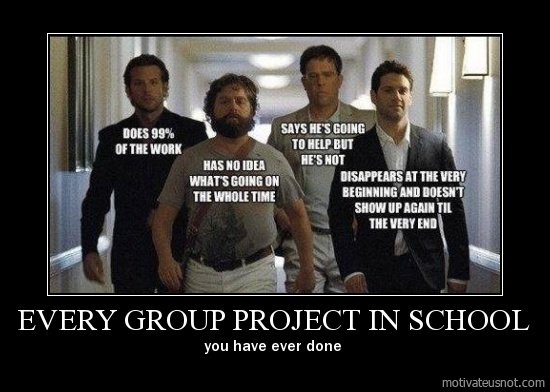 Influence of Groups on Behavior
Social Loafing
We exert less effort to achieve a goal when working  in group than when working alone.
[Speaker Notes: Lateen’ 1981

Individuals working in groups exert less effort to achieve a common goal than they do when they work or are tested individually.

Causes:
People believe that their individual contribution to the collective effort is neither appreciated nor important.

People believe they will “get a free ride” since it will be difficult to assess their contribution to the team or group.  

An art teacher divides his class into groups and assigns each group the task of preparing an oral report on a famous artist.  Each group selects one member to present their report. Since all members of the group receive the same grade, the instructional task invites social loafing.

Local SPCA used to publish a report of individual donor contributions.  Recently switched to a new report that simply lists total contributions.  The change in reporting made contributors feel less appreciated and less important, thus inviting social loafing and a decline in individual contributions.]
Group Decision Making
Group Polarization
Groupthink
Enhancement of group’s prevailing attitudes through discussion within group.

Example… AP Human Geo
Mode of thinking when desire for group harmony overrides realistic appraisal of alternatives.

Lack of “devil’s advocate”
[Speaker Notes: If simply being in the presence of others can influence us, so too can interacting with others!  Both can have good and bad effects.

Polarization – If a group is like-minded, discussion strengthens its prevailing opinions and attitudes.  So, a group’s opinion becomes stronger or more extreme after an issue is discussed.  Different from conformity which occurs when individual changes attitude to be more like group.  Here, everyone has same opinion which is reinforced when together.

Ex: Discussions among stop-smoking self-help group increase members’ resolve to quit smoking (same with weight watchers meetings).  Discussing racial issues decreased prejudice in low-prejudice group but increased it in a high-prejudice group.

Groupthink – mode of thinking that occurs when the desire for harmony in a decision-making group overrides the realistic appraisal of alternatives.    Want to stick together, so they ignore or dismiss reasonable alternatives.

Ex: attack on pearl harbor, Bay of Pigs & Cuban missile crisis, Watergate cover up, 2003 Iraq invasion

Leaders can counteract groupthink by encouraging divergent views, consulting outside experts, and assigning people to play the role of devil’s advocate!]
Influence of Groups on Behavior
Deindividuation
Zimbardo Stanford Prison Study
Loss of self-awareness and self-restraint in group situations that foster arousal and anonymity.

“Mob mentality”

Role Play
“Lucifer Effect” – how good people turn evil
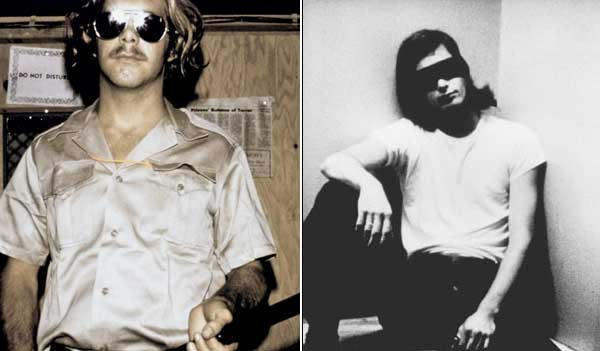 [Speaker Notes: A major contributing factor to deindividuation is perceived anonymity, psychologically protects individuals form being held responsible for their actions.
Reduction of self-awareness and personal responsibility that can occur when a person is part of a group whose members feel anonymous. 

Three types of behavior: prosocial (intended to benefit others) antisocial (intended to injure others or deprive them of rights) and non-normative behavior (clearly violates norms but does not directly help or harm others).  Neutral as well.  

Causes:
Individuals become immersed in a group and lose a sense of self-awareness.  The growing sense of anonymity lowers personal accountability so that individuals no longer feel responsible for their actions.  The group thus “assumes” responsibility for aggressive and destructive actions that individuals  would not commit if they were alone.

Stanford Prison Study
Talked about idea of playing role & how that influences your attitude and thus behaviors.  Also use this study to illustrate concept of deindiviuation…

In August 1971, psychology professor Philip Zimbardo converted the basement of Stanford University’s psychology building  into a mock prison.  Placed ads in local papers offering to pay volunteers $15.00/day ($75 today) to participate in a two-week “prison simulation.”

Zimbardo and his team of research assistants selected 24 middle-class educated young men.  Screened them (psychological backgrounds, etc).  Randomly assigned participants to role of either guard or prisoner.

Purposefully promoted the deindividuation of both the guards and the prisoners.  The guards wore identical khaki uniforms and mirrored sunglasses that prevented anyone from seeing their eyes or reading their emotions.  They also carried billy clubs (they weren’t allowed to strike others), whistles, and handcuffs.  The prisoners all wore stocking caps and hospital dressing gowns.  They were identified by numbers sewn into their gowns.

The participants quickly took on the role to which they were assigned, and the experiment quickly grew out of hand as some of the guards turned sadistic, humiliating the prisoners verbally and physically.  Initially the inmates resisted, but they quickly “broke” some becoming docile and almost catatonic – one had complete breakdown and was removed.  (After his girlfriend came to visit) Alarmed by the guards’ cruel behavior, Zimbardo called off the experiment after just six days.

Classic experiment provides a vivid illustration of the powerful effects of deinviduation.  As the guards became immersed in their roles , they developed a strong group cohesion that reduced their sense of personal responsibility.  As they stopped viewing the prisoners as individual human beings, the guards’ behavior became increasingly aggressive.  And we’ve seen real life examples of this (Abu Ghraib prison)

Lucifer Effect – Lucifer was God’s favorite angel until he fell from grace and became Satan.  Used to explain how ordinary people in certain (extraordinary) circumstances can turn evil & commit unspeakable acts.

See Dr. Phil Show
http://drphil.com/shows/show/1529/]
Influence of Groups on Behavior
Bystander Effect
Kitty Genovese
Latane  & Darley

People are less likely to assist in emergency situations when other people are present.

Group size = Diffusion of responsibility
[Speaker Notes: Bystander effect is phenomenon in which…

Group size is the best predictor of bystander intervention.  As the size of a group present at a scene increases, the likelihood that anyone will help a person in need decreases.

As the size of the group increases, bystanders experience a diffusion of responsibility.  Since responsibility is not explicitly assigned, bystanders assume that someone else will act.  Each individual feels less responsible and thus fails to do anything.

John Darley and Bibb Latane were moved to research the phenomenon after 38 people watched a young woman get stabbed to death and no one did anything to stop it.

Kitty Genovese was 28 yr old woman who managed bar in Queens, NY.  At 3:20 am on March 13, 1964 a serial rapist and murderer attacked her as she approached her apartment building.  Although she screamed for help, no neighbor came to her aid.  After 30 minutes, someone finally called the police, who arrived to find that she was fatally wounded.

Initially, journalists blamed apathy and the depersonalization of life in big cities.  But Latane and Darley conducted hundreds of scientific studies into the conditions under which bystanders will help others.  Found that bystanders are more likely to help if they see others who are willing to help, if they know or are told how to provide assistance, and if the person in trouble asks a specific person to provide assistance.]
Complete first column of tri-fold using materials found on the book and articles.  

Brain Games Moraliy
Closure
What do the Zimbardo and Milgram studies tell us about social influence?

Strong social influence can make good people do bad